What Needs to Happen in a Scholarly Publishing Reform?
Björn Brembs, Freie Universität Berlin
http://brembs.net
http://www.slideshare.net/brembs/whats-wrong-with-scholarly-publishing-today-ii
Publishing yesterday…
1665:	One journal: Philosophical Transactions of the Royal Society of London (Henry Oldenburg)
Publishing Today
24,000 scholarly journals
1.5 million publications/year
3% annual growth
1 million authors
10-15 million readers at >10,000 institutions
1.5 billion downloads/year

Source: Mabe MA (2009): Scholarly Publishing. European Review 17(1): 3-22
Functionality
19th century publishing for a 21st century scientific community
Functionality
At least four different search tools to be sure not to miss any relevant literature?
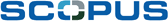 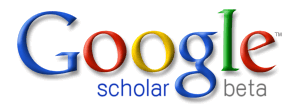 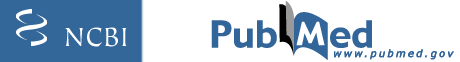 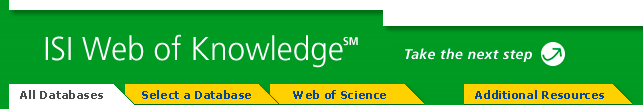 Functionality
And that‘s not even counting the hours spent trying to screen the freshly published literature!
Scholarly Publishing
Identity Crisis
How can I find anything?
Semantic Web
Machine-readable meaning
Technically non-trivial
Promising progress
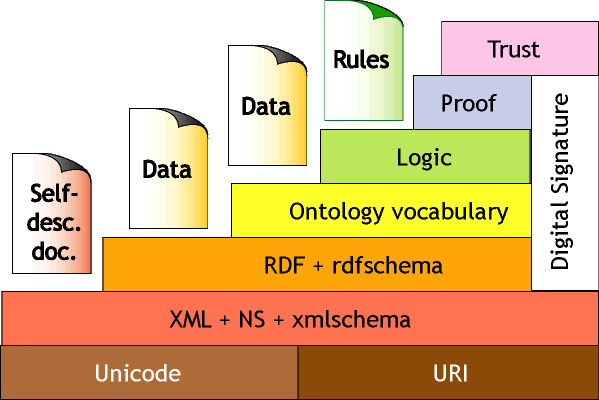 Tim Berners-Lee
http://www.w3.org/2000/Talks/1206-xml2k-tbl/Overview.html
Functionality
When we finally find the reference, we have to ask friends with rich libraries to send the PDF to us?
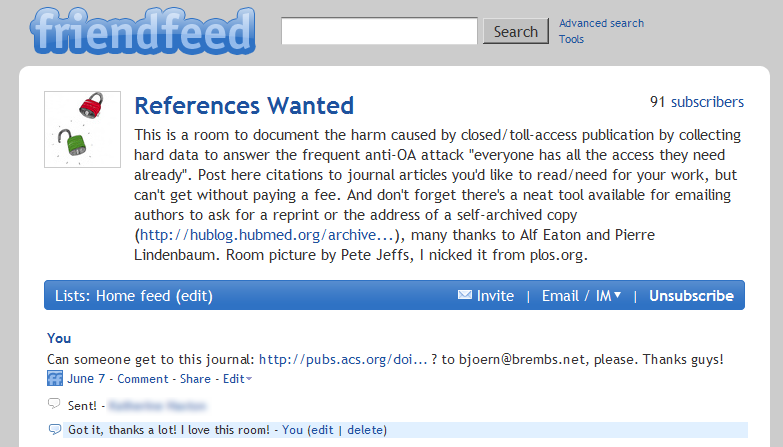 Functionality
By the time we finally have the paper, we have run out of time to actually read it…
Functionality
We have to re-format our manuscripts every time an ex-scientist tells us to submit to another journal?
Functionality
We have to re-format our manuscripts every time an ex-scientist tells us to submit to another journal?
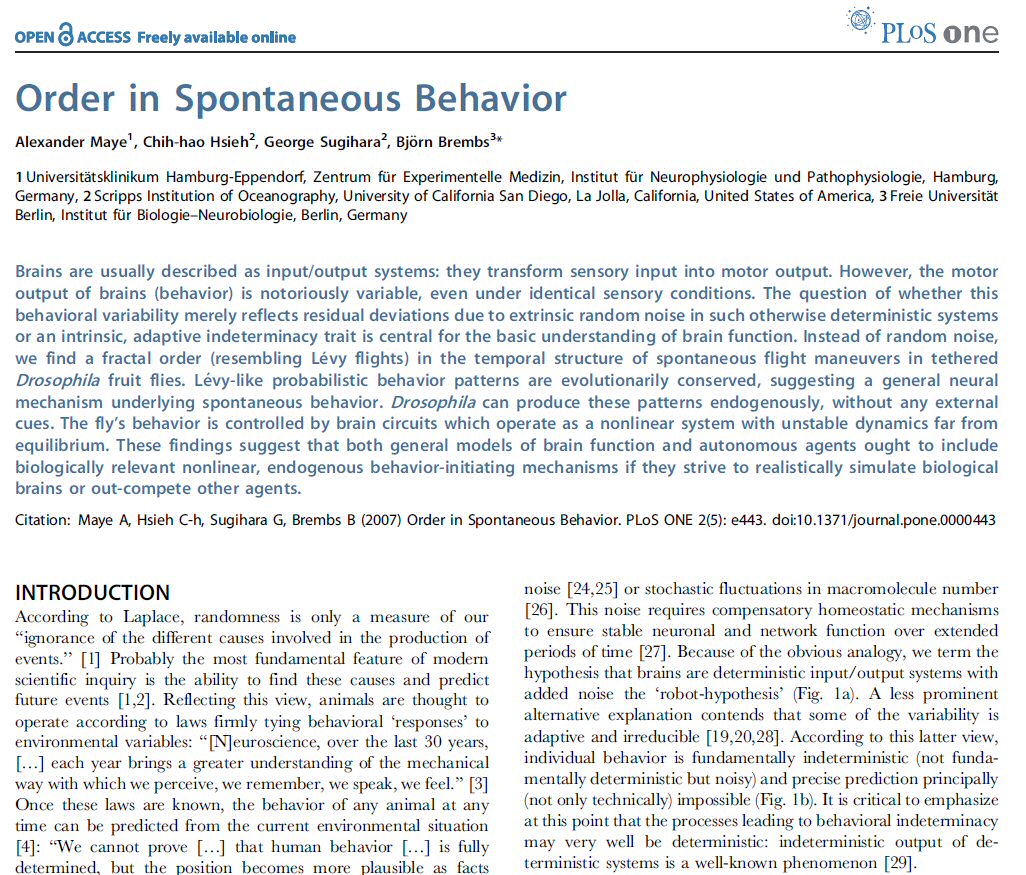 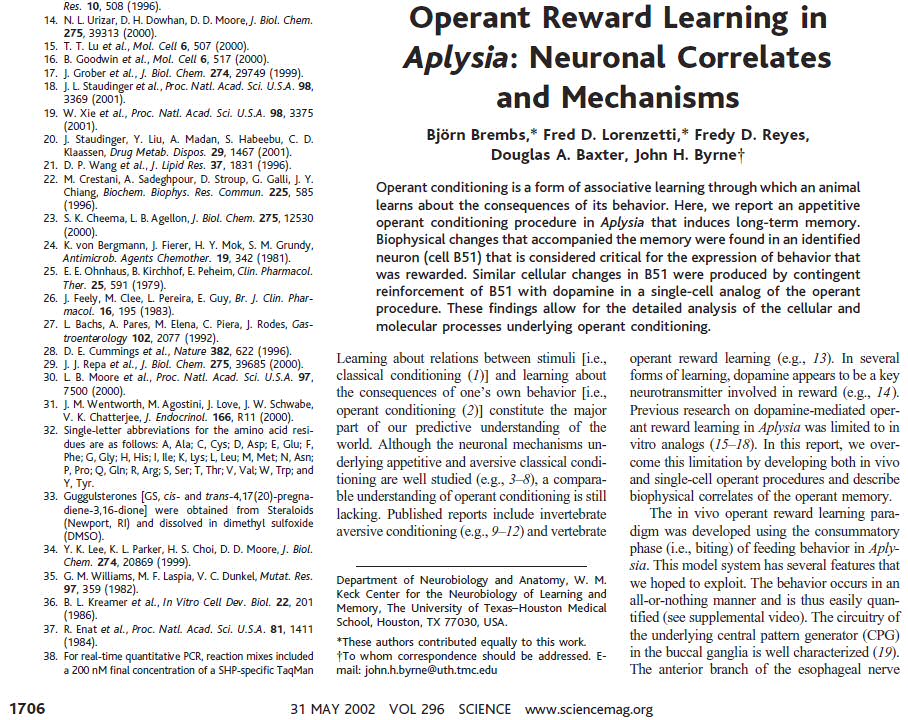 Functionality
Every homepage has had an access counter since 1993 but we don’t know how often our paper has been downloaded?
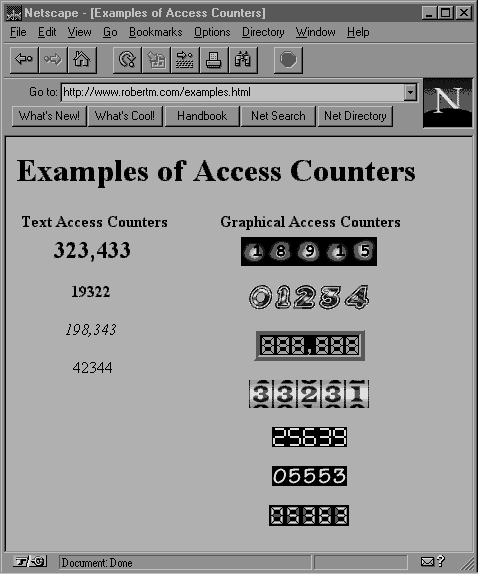 Functionality
Nothing happens when we click on the reference after "we performed the experiments as described previously"?
Hyperlinks
Nothing happens when we click on the reference after "we performed the experiments as described previously"?
First demonstration: 1968
WWW: 1989
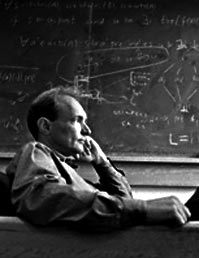 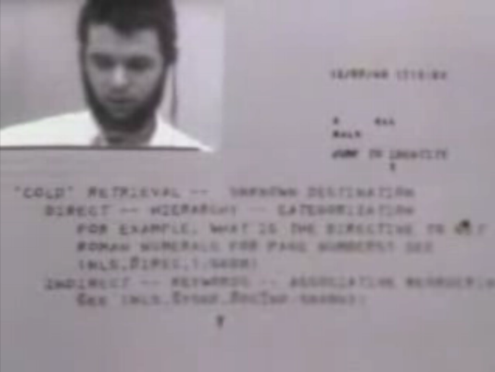 Stanford Research Institute: NLS
Tim Berners-Lee: CERN
Think…
Why?
Who‘s to blame that our publishing system is so lame?
We, the scientists!
We decide how and where to publish
We, the scientists!
We are producers and consumers in personal union
We, the scientists!
We chose to outsource scientific communication to publishers
The Big Three (2009/10)
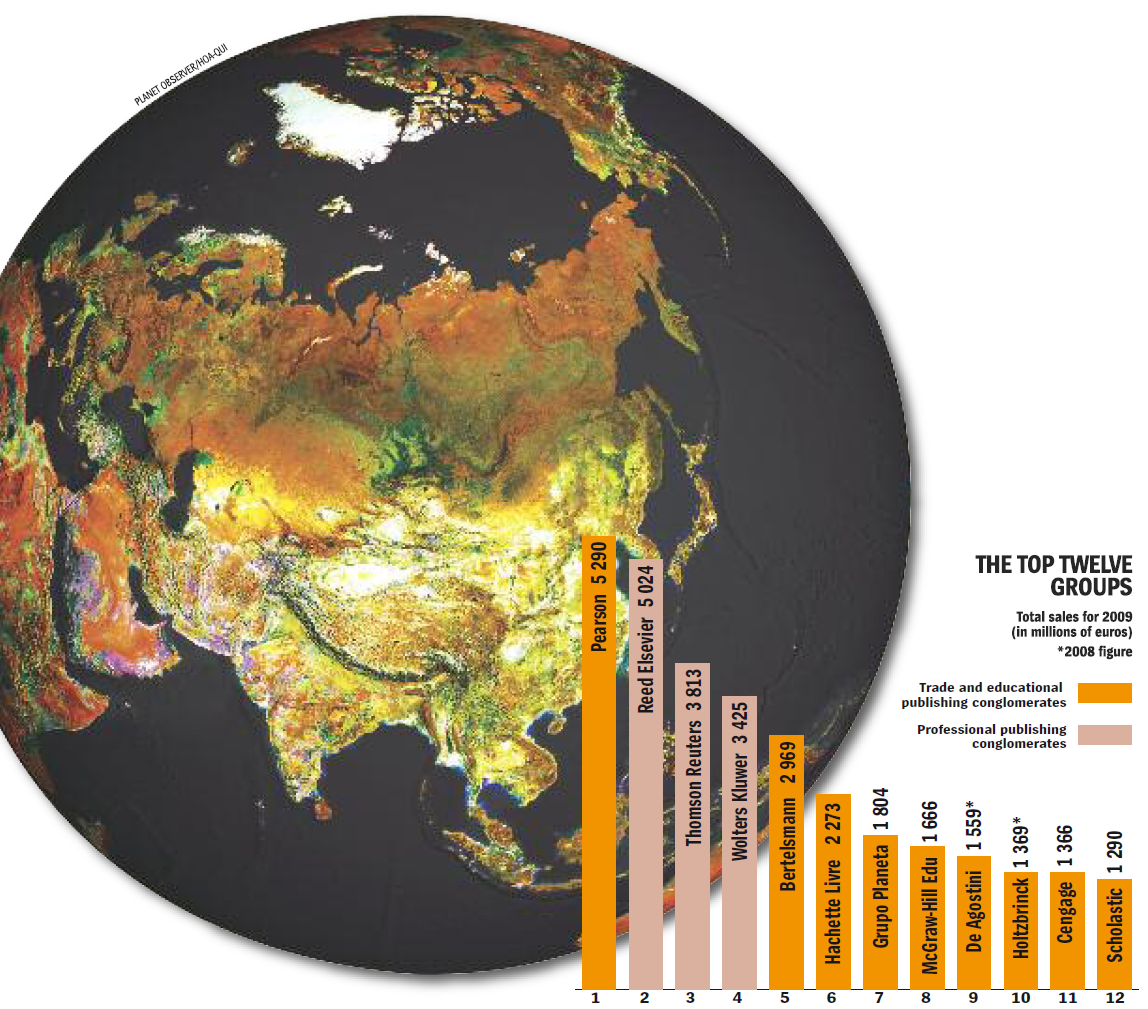 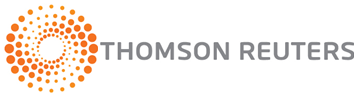 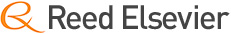 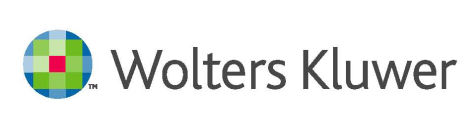 (includes Springer)
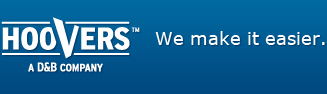 Source:
http://www.publishersweekly.com/binary-data/ARTICLE_ATTACHMENT/file/000/000/127-1.pdf
Profits
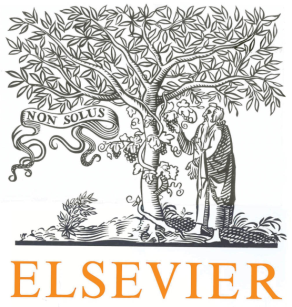 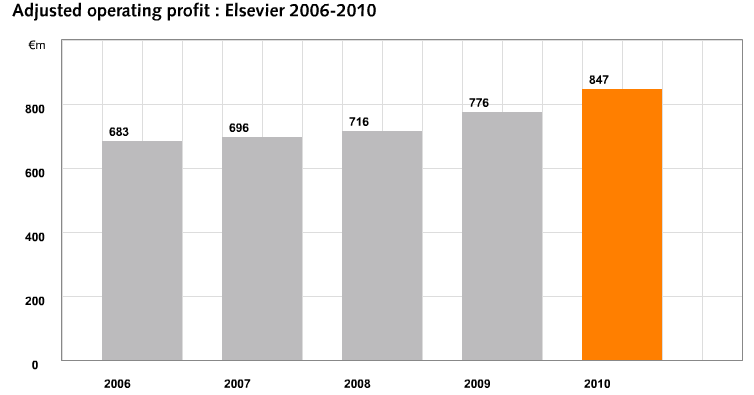 Journals Crisis (not just Elsevier!)
% Change
Modified from ARL: http://www.arl.org/bm~doc/arlstats06.pdf, http://www.arl.org/bm~doc/arlstat08.pdf
Subscription Pricing
KIT Library
10 Most expensive journal subscriptions 2010/11
http://www.bibliothek.kit.edu/cms/teuerste-zeitschriften.php
Scientific Publishing:
Think…
Digital dystopia
Or filter failure?
Information (Overload) Crisis
More scientists, more publications
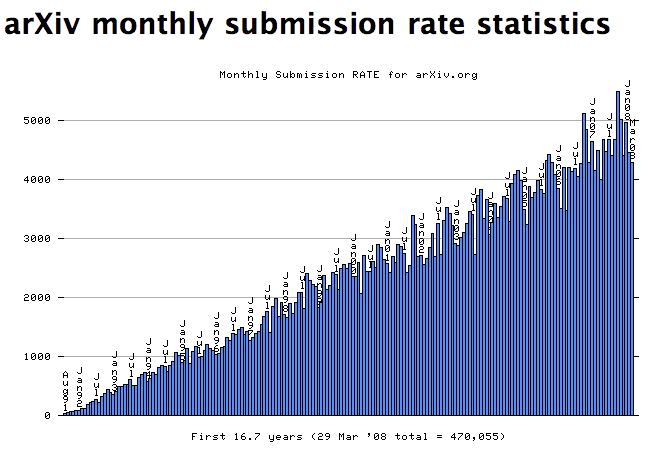 Information Crisis
1.5 million publications per year in 24,000 journals
Information Crisis
Finding ‘my’ publications is impossible!
Information Crisis
Publish or Perish: number of publications
Information Crisis
60-300 applicants per tenure-track position
Information Crisis
Reading enough publications is impossible!
Think…
One solution: JournalRank
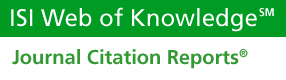 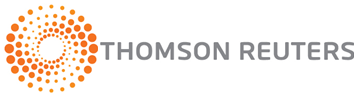 Source Normalized Impact per Paper
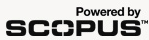 Thomson Reuters: Impact Factor
Eigenfactor (now Thomson Reuters)
ScImago JournalRank (SJR)
Scopus: SNIP, SJR
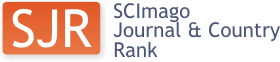 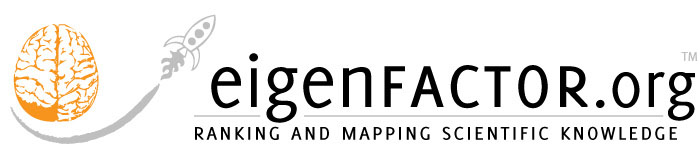 One solution: JournalRank
Only read publications from high-ranking journals
Job applications
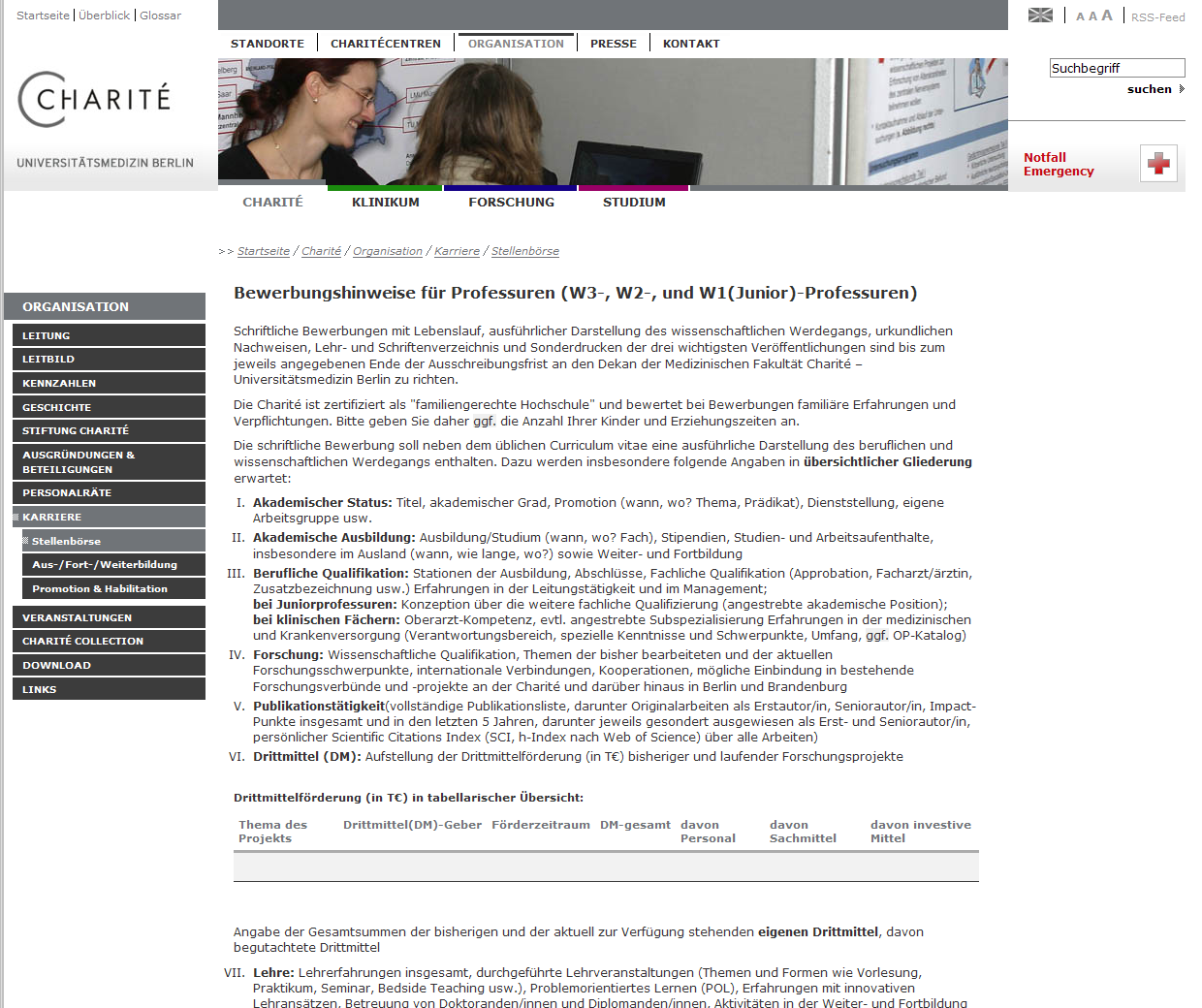 Job application instructions
Publikationstätigkeit
(vollständige Publikationsliste, darunter Originalarbeiten als Erstautor/in, Seniorautor/in, Impact-Punkte insgesamt und in den letzten 5 Jahren, darunter jeweils gesondert ausgewiesen als Erst- und Seniorautor/in, persönlicher Scientific Citations Index (SCI, h-Index nach Web of Science) über alle Arbeiten)
Publications:
Complete list of publications, including original research papers as first author, senior author, impact points total and in the last 5 years, with marked first and last-authorships, personal Scientific Citations Index (SCI, h-Index according to Web of Science) for all publications.
Metrics
Lies, damn lies and bibliometrics
Show of hands:
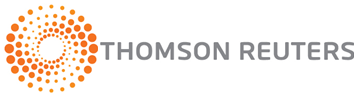 Who knows what the IF is?
Who uses the IF to pick a journal (rate a candidate, etc.)?
Who knows how the IF is calculated and from what data?
The Impact Factor
Introduced in 1960’s by Eugene Garfield: ISI
citations
articles
2010
2008 and 2009
IF=5
Articles published in 08/09 
were cited an average of 5 times in 10.
The Impact Factor
Journal X IF 2010=
All citations from TR indexed journals in 2010 to papers in journal X
Number of citable articles published in journal X in 2008/9
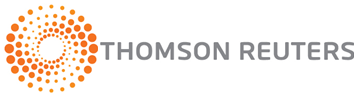 €30,000-130,000/year subscription rates
Covers ~11,500 journals (Scopus covers ~16,500)
Main Problems with the IF
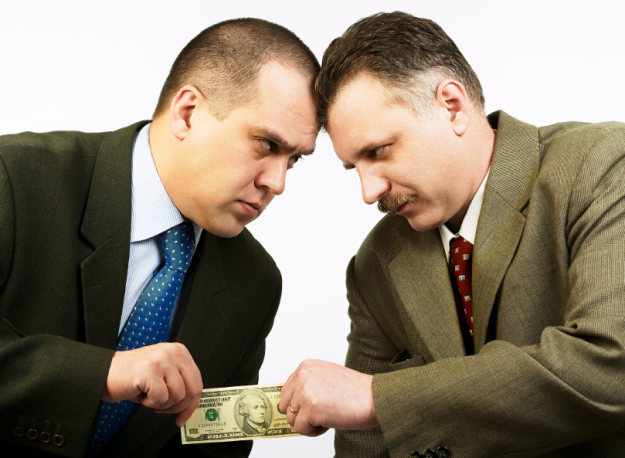 Negotiable
 
Irreproducible
 
Mathematically unsound
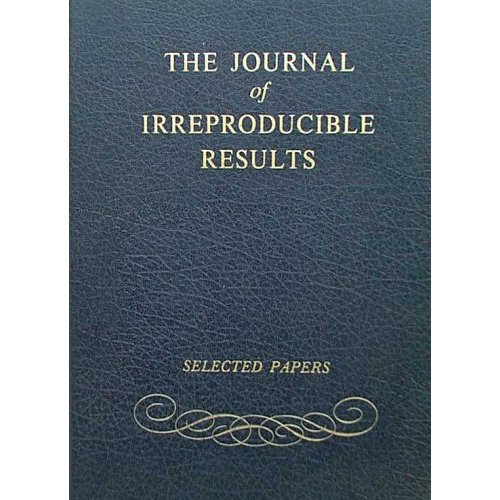 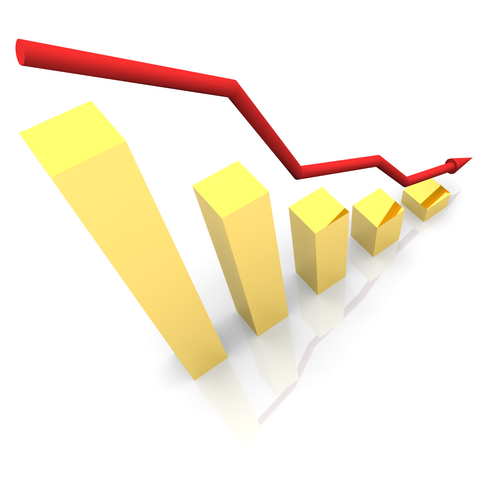 Negotiable
PLoS Medicine, IF 2-11 (8.4)(The PLoS Medicine Editors (2006) The Impact Factor Game. PLoS Med 3(6): e291. http://www.plosmedicine.org/article/info:doi/10.1371%2Fjournal.pmed.0030291)

Current Biology IF from 7 to 11 in 2003
Bought by Cell Press (Elsevier) in 2001…
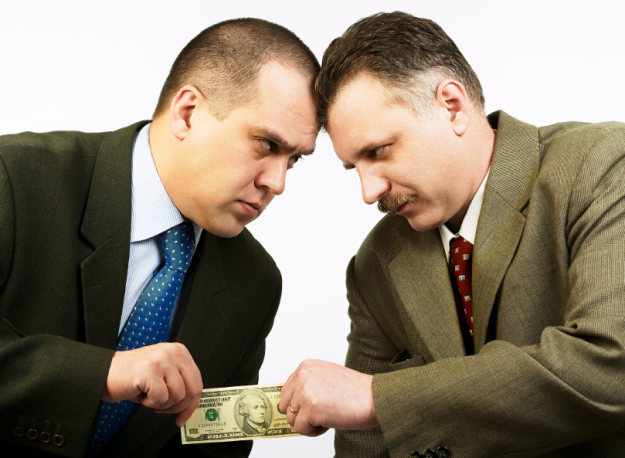 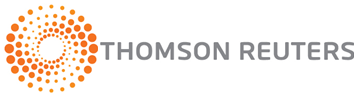 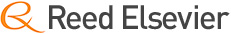 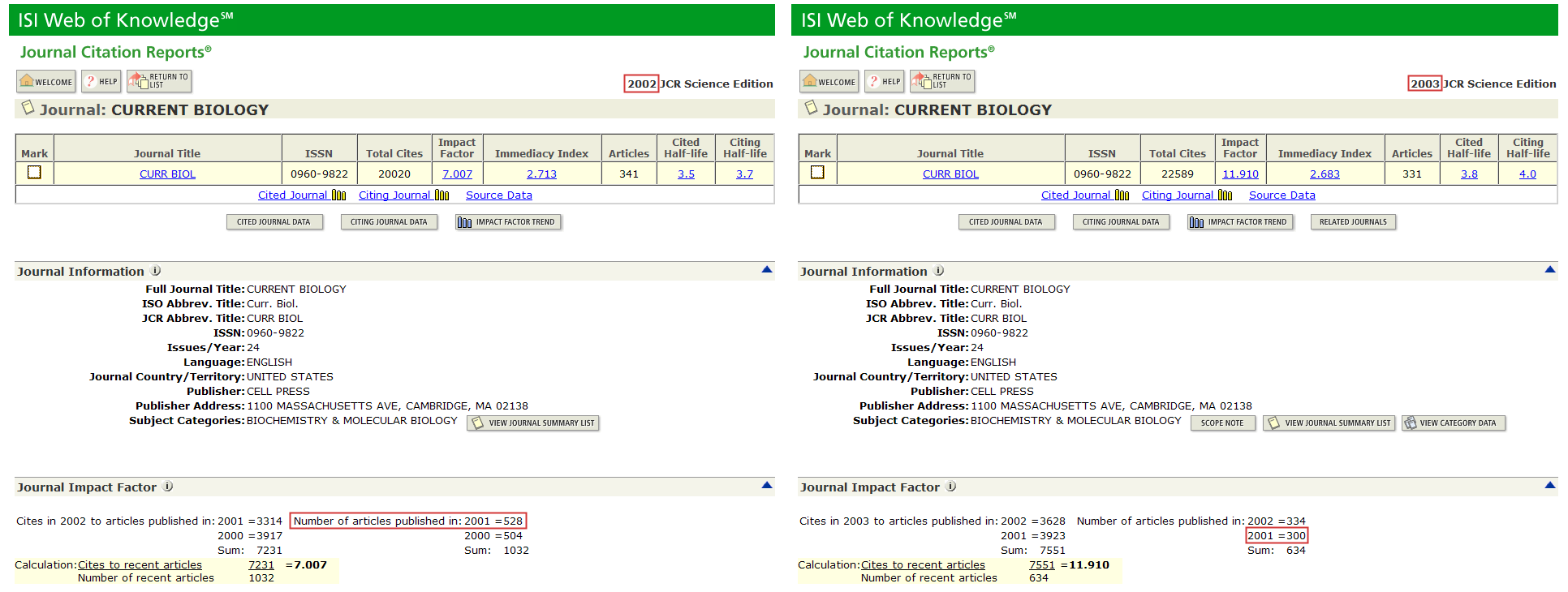 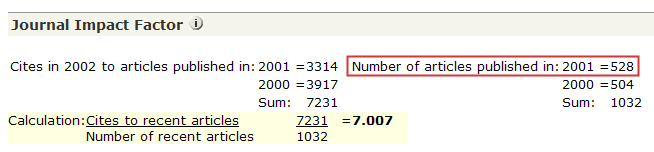 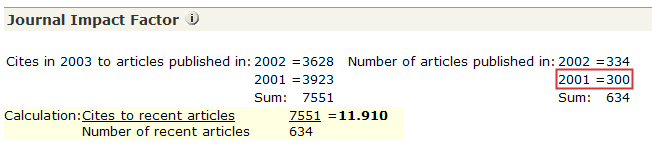 Not Reproducible
Rockefeller University Press bought their data from Thomson Reuters
Up to 19% deviation from published records
Second dataset still not correct
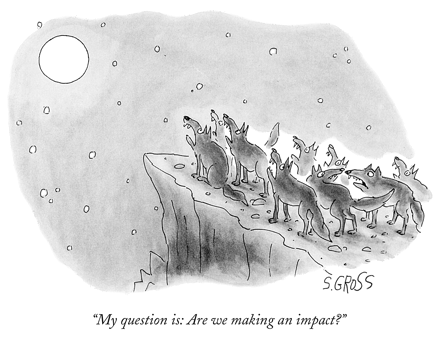 Rossner M, van Epps H, Hill E (2007): Show me the data. The Journal of Cell Biology, Vol. 179, No. 6, 1091-1092 http://jcb.rupress.org/cgi/content/full/179/6/1091
Not Mathematically Sound
Left-skewed distributions
Weak correlation of individual article citation rate with journal IF
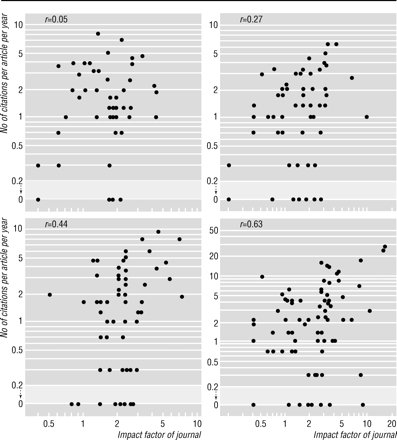 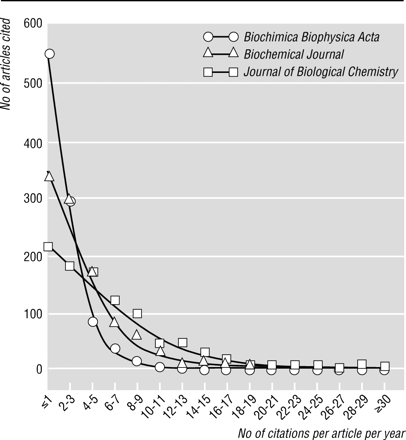 Seglen PO (1997): Why the impact factor of journals should not be used for evaluating research. BMJ 1997;314(7079):497 (15 February)
http://www.bmj.com/cgi/content/full/314/7079/497
IF better predictor of retractions
Fang FC, Casadevall A (2011): RETRACTED SCIENCE AND THE RETRACTION INDEX. Infect. Immun. doi:10.1128/IAI.05661-11 http://iai.asm.org/content/early/2011/08/08/IAI.05661-11.full.pdf+html?view=long&pmid=21825063
Job applications
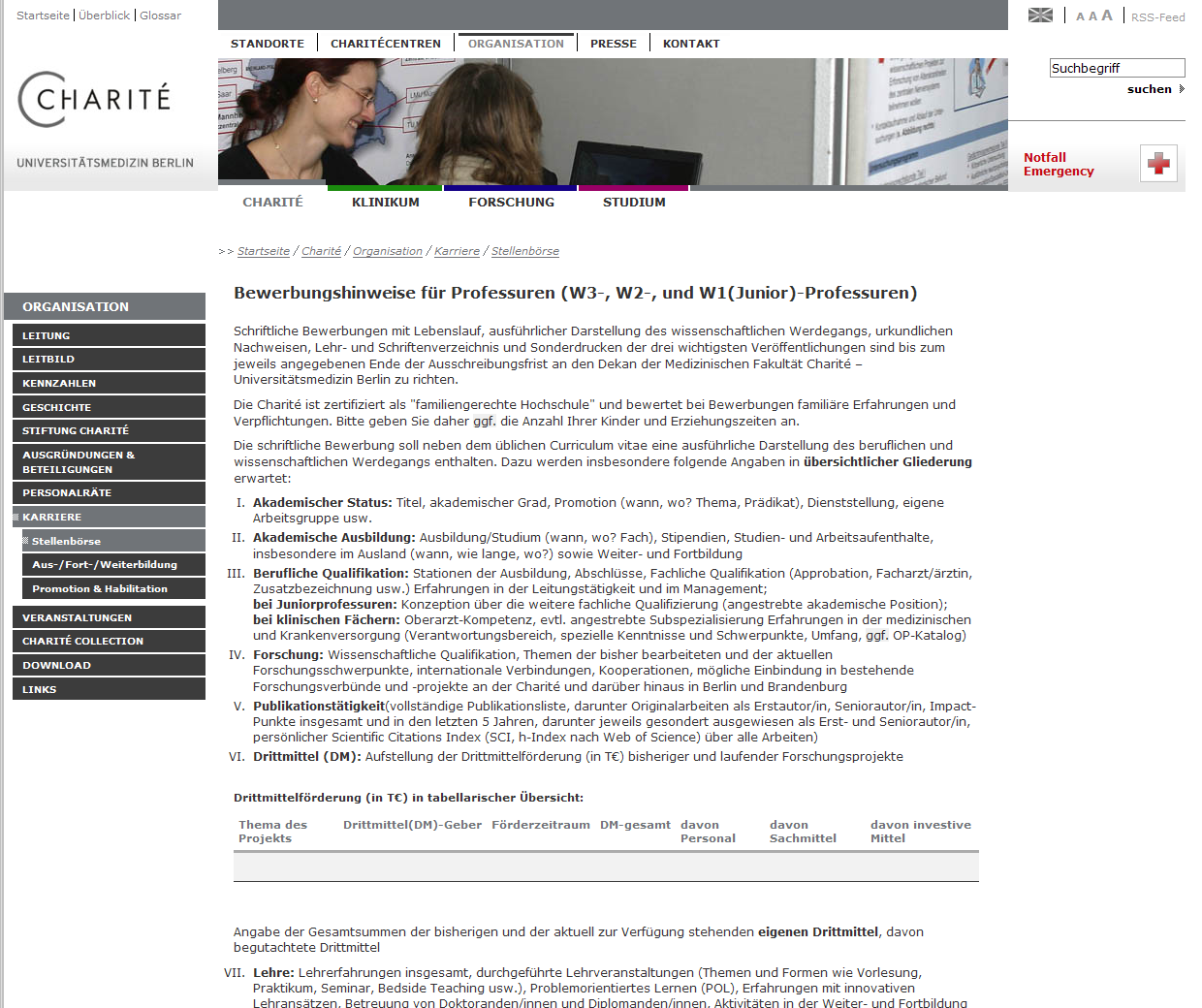 Message:
We only hire people who publish in journals with a lot of retractions!
Think…
Albert Einstein
"Not everything that can be counted counts, and not everything that counts can be counted."
Metrics
Need to be developed and applied according to scientific standards
Databases
2009: 1,230 databases online in molecular and cell biology
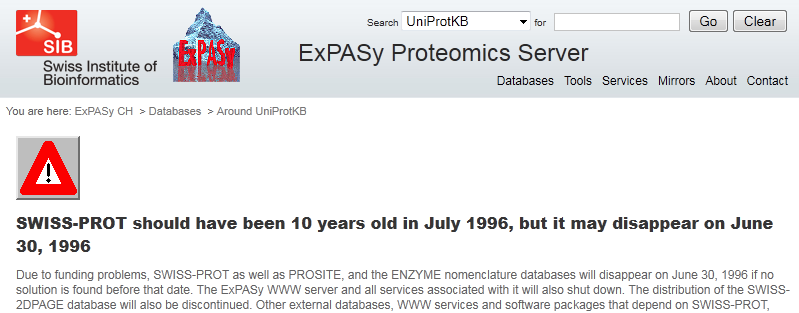 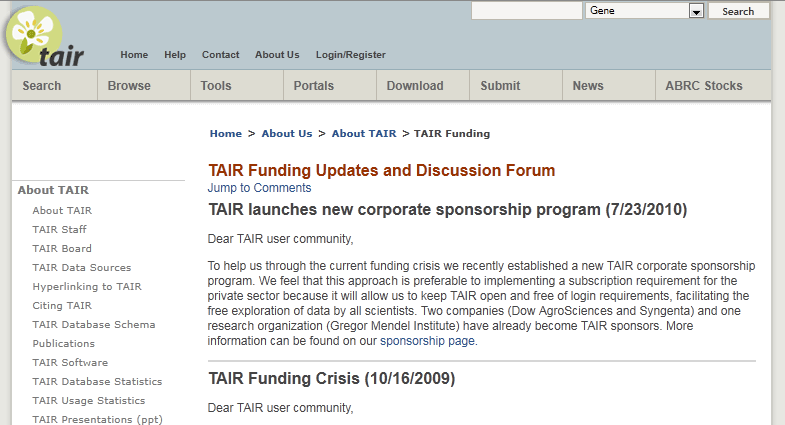 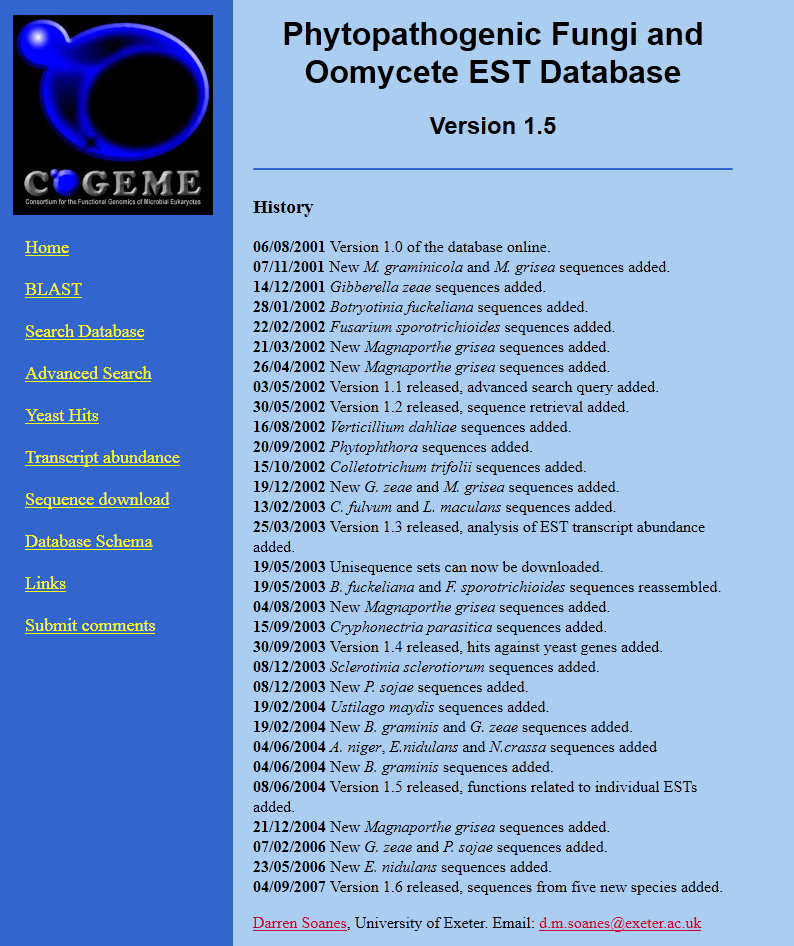 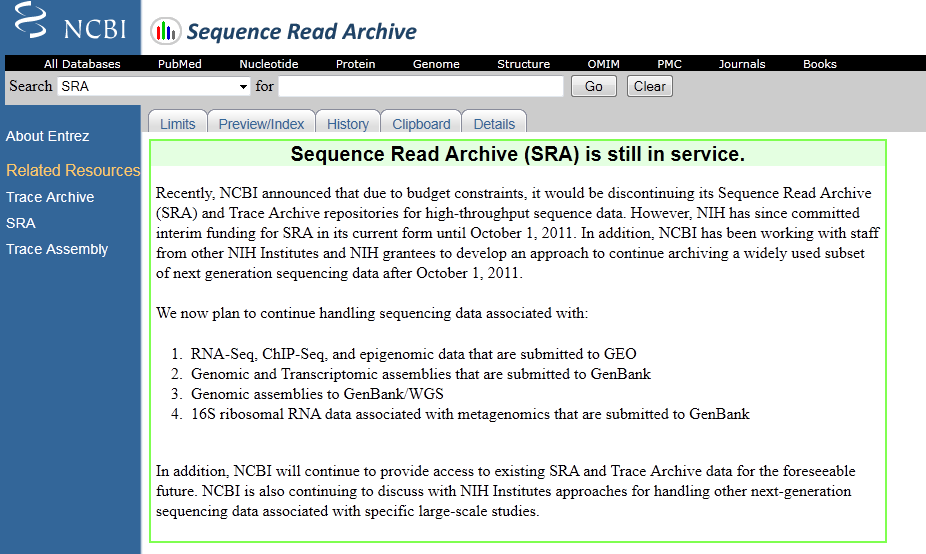 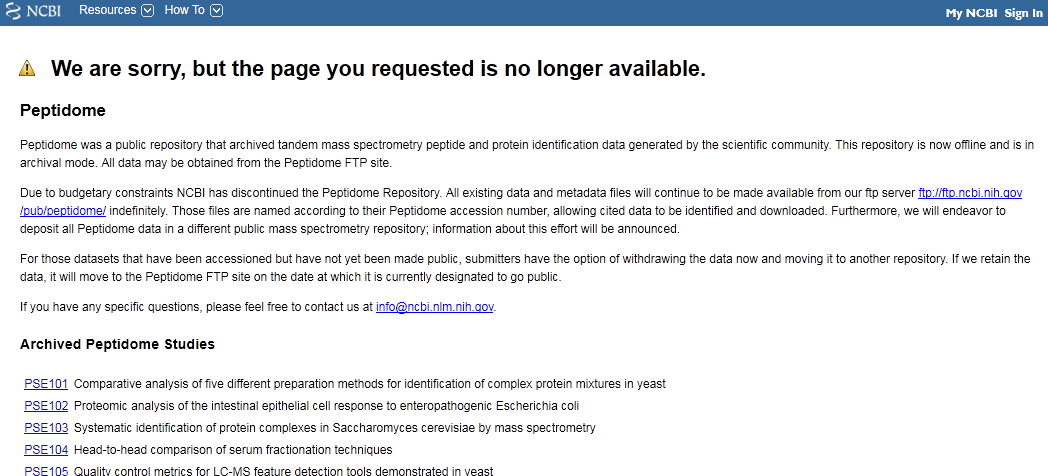 My Digital Utopia:
No more publishers – libraries archive everything according to a world-wide standard
Single semantic, decentralized database of literature and data
Personalized filtering
Peer-review administrated by an independent body
Link typology for text/text, data/data and text/data links (“citations”)
Semantic Text/Datamining
All the metrics you (don’t) want (but need)
Tagging, bookmarking, etc.
Unique contributor IDs with attribution/reputation system (teaching, reviewing, curating, blogging, etc.)
IT assisted push/alert service
Technically feasible today (almost)
Which way?
How to get to my digital utopia?
Libraries cut their subscriptions by the maximum contractually allowed amount
Every year!
Eventually, libraries should be able to invest the corporate profits of 2-4b €/$ per year
4b € per year for 10,000 university libraries: 400,000 € per year per library
Libratopia Investments
Open Access funds for complaining faculty
Infrastructure and know-how (man-power) for a single, decentralized, federated scholarly publishing framework for literature and data.